Zdravstvena i veterinarska škola dr. Andrije Štampara
PROMJENA AGREGATNIH STANJA
Antonija Tokić, 2.c
Fizioterapeutski tehničar
AGREGATNA STANJA
Pogledaj oko sebe!!!
Sve što vidiš, od stola za kojim pišeš do vode koju piješ, jest tvar. Tvar je materijalni dio svemira. 





To je sve što ima masu i zauzima neki određeni prostor.
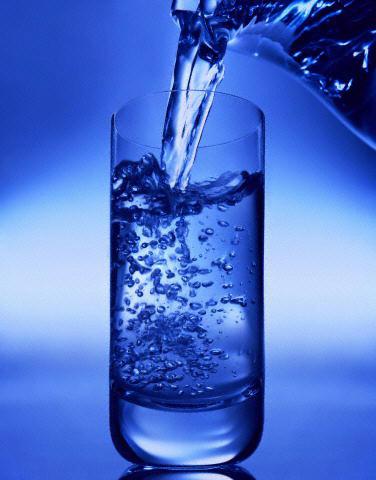 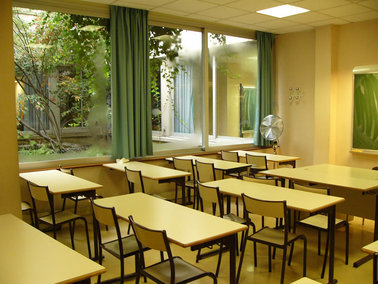 Klasična fizika poznaje tri agregatna stanja:
			
		a) Kruta tvar ili krutina (S)
		b) Kapljevita tvar ili kapljevina,   	          bolje poznata kao tekućina (L)
		c) Plinovita tvar ili plin (G)
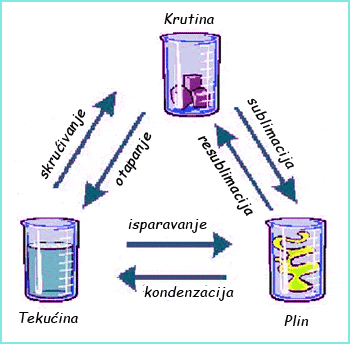 Čvrsto agregatno stanje (krutina)
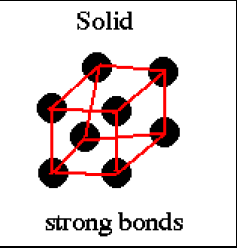 Udaljenosti između čestica vrlo male. 
Velika gustoća čestica, jake privlačne sile, čestice titraju samo oko središnjeg položaja ne napuštajući geometrijski oblik. 
Stalan obliki stalna struktura.
Led je voda u čvrstom agregatnom stanju.
Pri temperaturi od 0°C voda pod
 normalnim tlakom prelazi u čvrsto stanje.
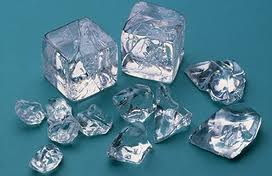 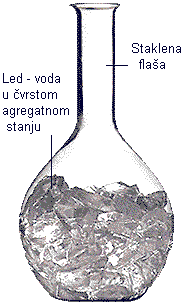 Kapljevita tvar ili kapljevina (L)
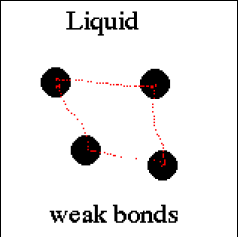 Između čestica slabija privlačnost. 
Nestlačive.
 Veće udaljenosti između čestica. 
Nemaju stalan oblik i volumen.
 Anomalija vode
Čestice se relativno slobodno gibaju i poprimaju oblik posude u kojoj se nalaze.
Anomalija vode je uzrok pojavi da led pliva na vodi, a isto tako i pojavi da staklena boca napunjena vodom u slučaju pothlađivanja ispod 0 ºC pukne. 
zimi omogućava životinjama i biljkama da prežive na dnu jezera gdje je voda još uvijek u tekućem stanju, iako površina vode može biti zaleđena. Kako se temperatura tekuće vode povećava od 0°C do 4°C, njena se gustoća povećava.
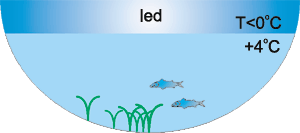 Plinovita tvar ili plin (G)
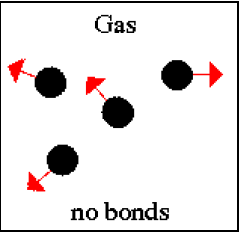 Velika udaljenost među česticama.
 Skoro nikakva privlačna sila.
 Čestice se slobodno gibaju. 
 Nemaju uređenu strukturu.
 Plinovi su stlačivi i volumen im ovisi o, i uz utjecaj temperature i tlaka.
 Bilo kakva posuda se brzo ispunjava plinom.
Većina tvari zagrijavanjem prelazi iz krutog u tekuće stanje (taljenje). Temperaturu pri kojoj počinje taj prijelaz nazivamo talištem. Daljnjim zagrijavanjem tvar prelazi iz tekućeg u plinovito stanje (isparavanje), a odgovarajuću temperaturu nazivamo vrelištem.
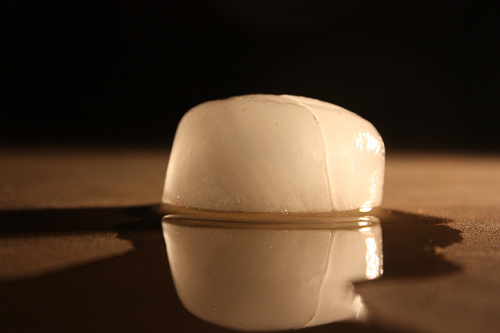 Prijelaz iz krutog u tekuće stanje
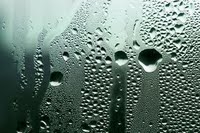 Prijelaz iz tekućeg u plinovito stanje
Tvari prelaze iz plinovitog u tekuće (kondenzacija), a onda iz tekućeg u kruto (kristalizacija). Isto tako tvari mogu prelaziti iz krutog u plinovito i iz plinovitog u kruto (bez tekućeg agregacijskog stanja između u procesu).
Iz krutog u plinovito – Sublimacija





Iz plinovitog u kruto - Kristalizacija
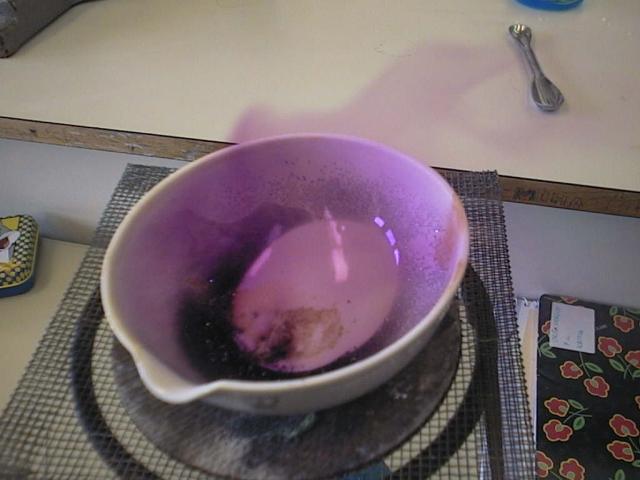 Sublimacija joda
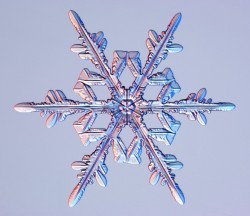